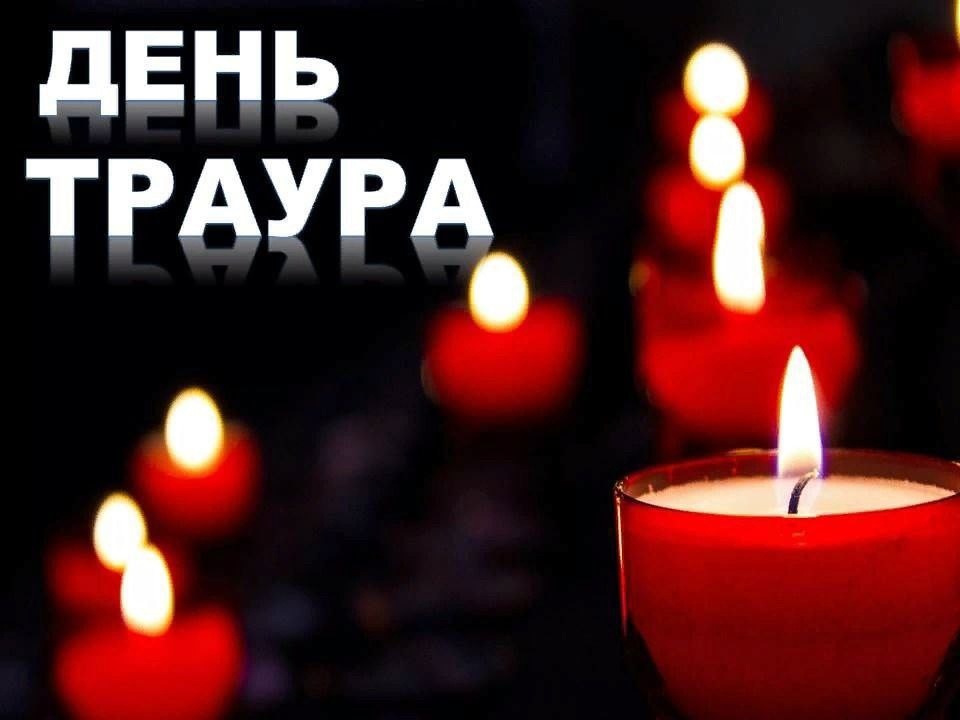 newUROKI.net
День траура - презентация для классного часа
День траура - это время для почтения памяти погибших в трагических событиях. Важно понимать значение этого дня и уметь справляться с эмоциями. Этот классный час поможет учащимся понять, почему день траура проводится, какие действия соответствуют этому дню, а также как проявлять милосердие и доброту. Также мы рассмотрим последствия терроризма и общенациональный траур.
Презентация для классного часа по теме: "День траура"
Новые УРОКИ newUROKI.net
Всё для учителя – всё бесплатно!
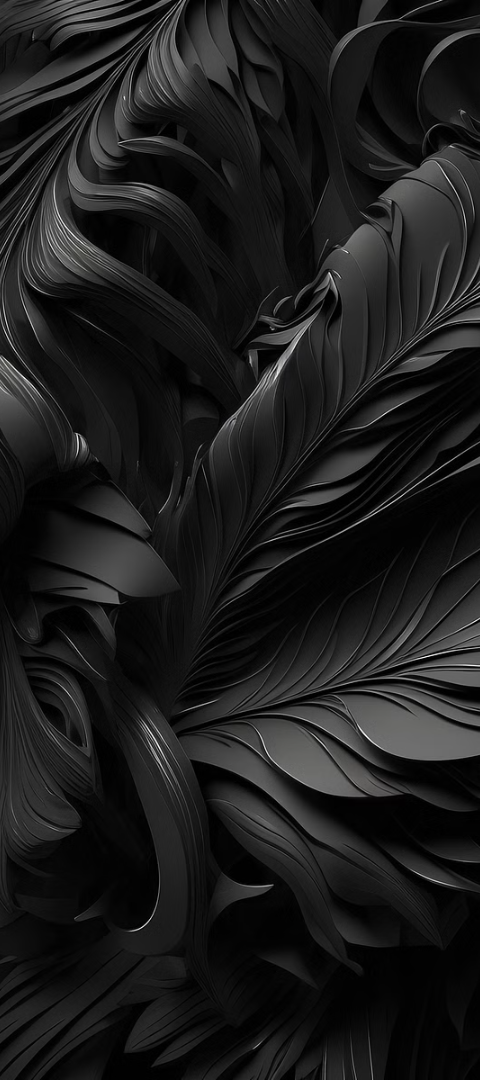 newUROKI.net
Введение: Цель и задачи классного часа
1
Понимание значения
Целью классного часа является разъяснение учащимся значения дня траура и его места в обществе. Задачи включают в себя формирование эмпатии и понимания эмоций.
2
Саморазвитие
Мы также нацелимся на развитие у учащихся навыков эмоционального интеллекта, проявления милосердия и способности проявлять доброту.
3
Заслуженный памятник
Наши действия и слова станут заслуженным памятником погибшим. Мы научимся проявлять почтение и сострадание к памяти погибших.
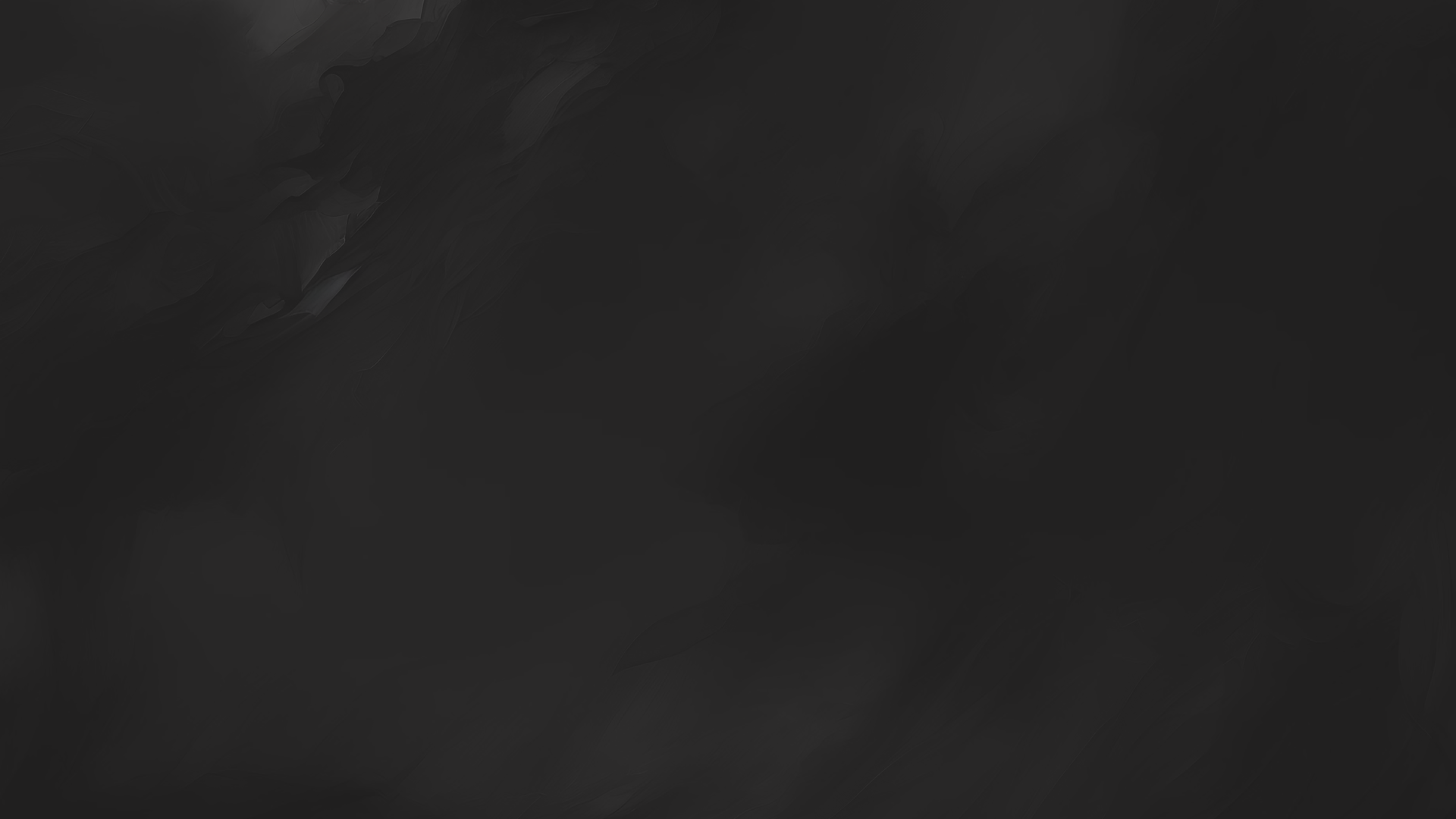 newUROKI.net
Терроризм и его последствия
1
2
3
Воздействие на общество
Психологические последствия
Борьба с терроризмом
Терроризм оказывает глубокое воздействие на общество, вызывая страх и беспокойство у граждан.
Психологические травмы, оставленные террористическими актами, могут сказываться на гражданах на протяжении долгого времени.
Целенаправленные меры со стороны государства и общества помогают обеспечить безопасность и защиту от террористических угроз.
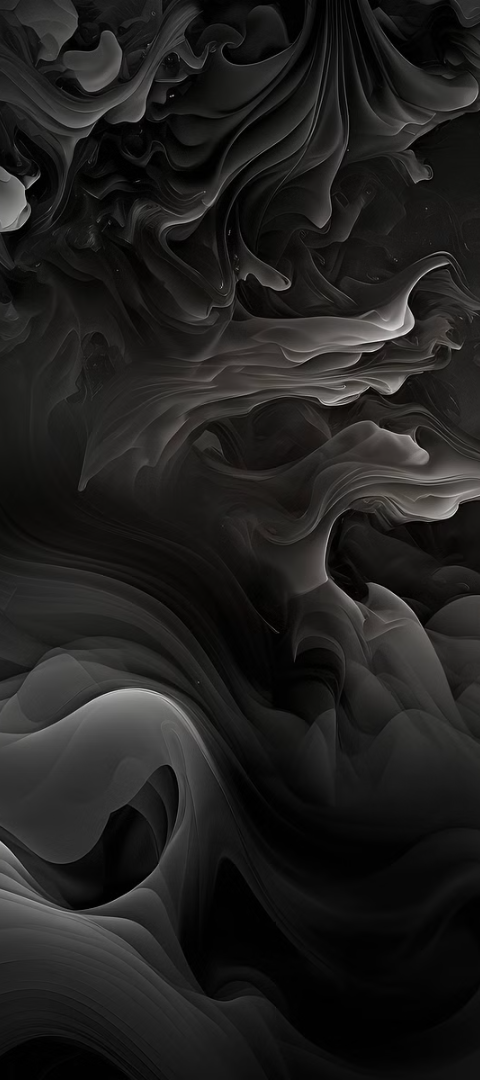 newUROKI.net
День траура: Общенациональный траур
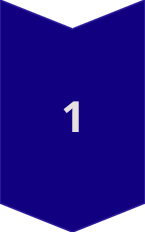 Общенациональная печаль
В этот день мы единогласно проявляем печаль и скорбь по поводу трагических событий и утрат.
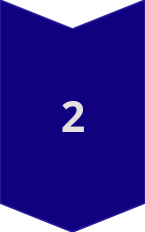 Единое протяжение
Минута молчания объединяет всех людей в стране в едином проявлении уважения и памяти.
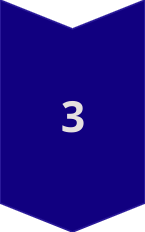 Проявление солидарности
Участие в общенациональном трауре выражает солидарность с пострадавшими и их близкими.
newUROKI.net
Что нужно и что не нужно делать в День траура
Примеры адекватного поведения
Поведение, неподходящее в траурный день
Проявление уважения, воздержание от шуток, сокращение шума.
Издевательства, неуважительные комментарии, поведение, вызывающее дискомфорт.
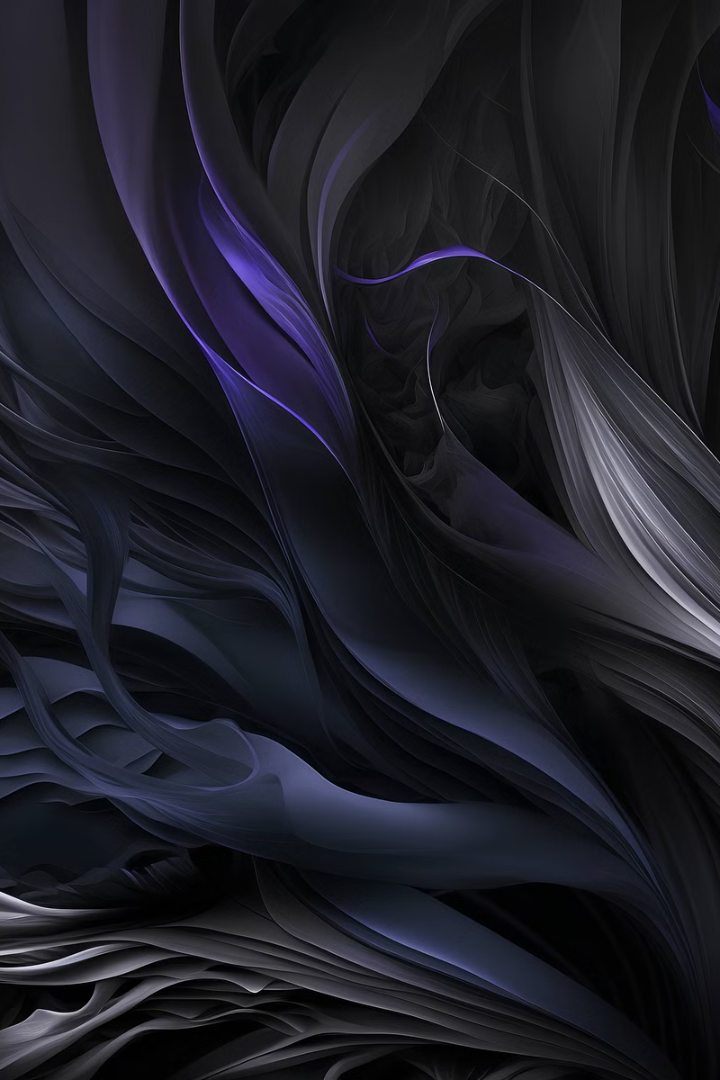 newUROKI.net
Минута молчания: Значение и обычаи
Запланированное молчание
Минута молчания представляет собой запланированное время, когда все присутствующие в течение минуты умолкают, чтобы проявить уважение и память.
Обычаи в разных культурах
Традиции минуты молчания различаются в разных культурах, но все они служат выражению уважения к памяти и утратам.
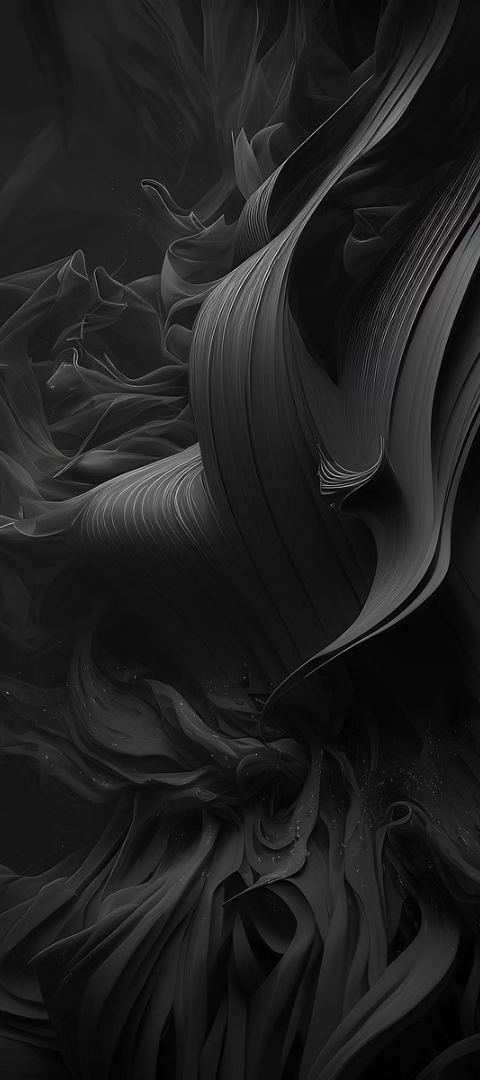 newUROKI.net
Почему люди соболезнуют жертвам
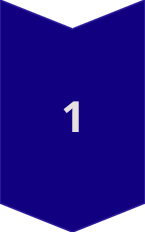 Проявление сострадания
Соболезнования выражают глубокое сострадание к потере и страданию, которые испытывают близкие погибших.
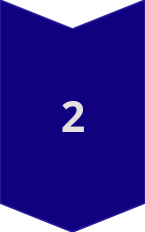 Моральная поддержка
Это способ показать, что люди не остаются равнодушными к страданиям других и готовы помочь в трудную минуту.
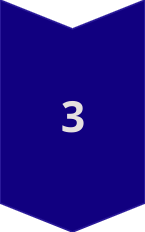 Укрепление сообщества
Соболезнования сплачивают общество и помогают людям чувствовать, что они не одиноки в своем горе.
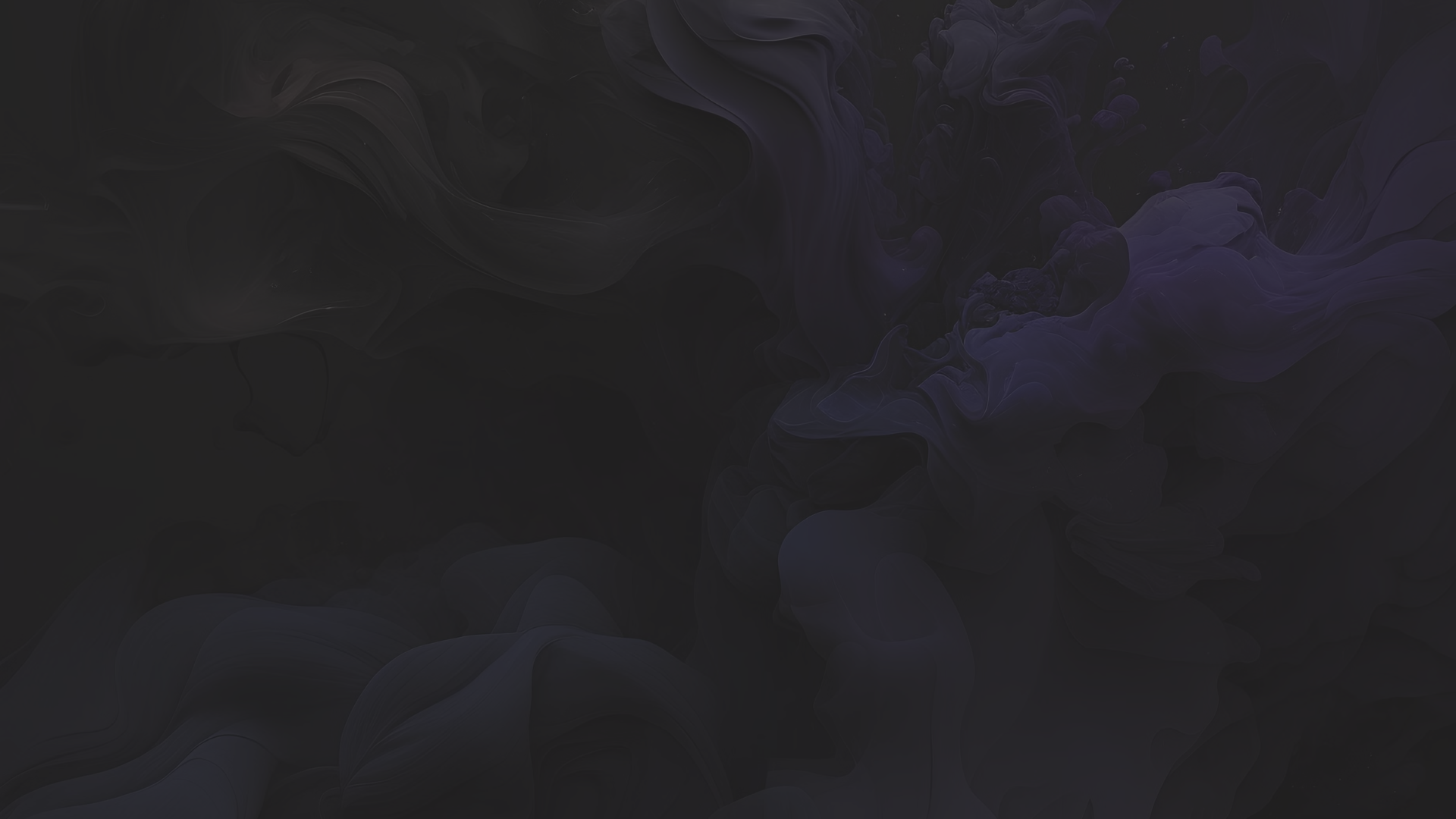 newUROKI.net
Значение милосердия и доброты
1
2
Проявление доброты
Солидарность в трудные времена
Милосердие и доброта помогают создать благоприятную атмосферу поддержки и понимания в обществе.
Проявление милосердия укрепляет связи в обществе и помогает справляться с трудностями вместе.